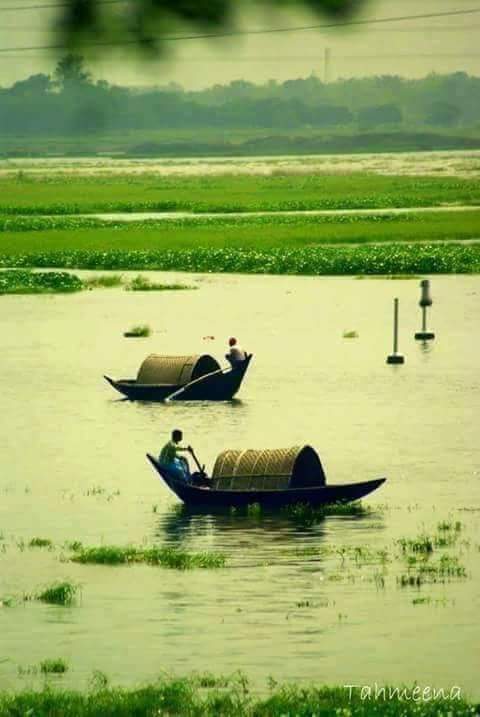 সবাইকে স্বাগতম
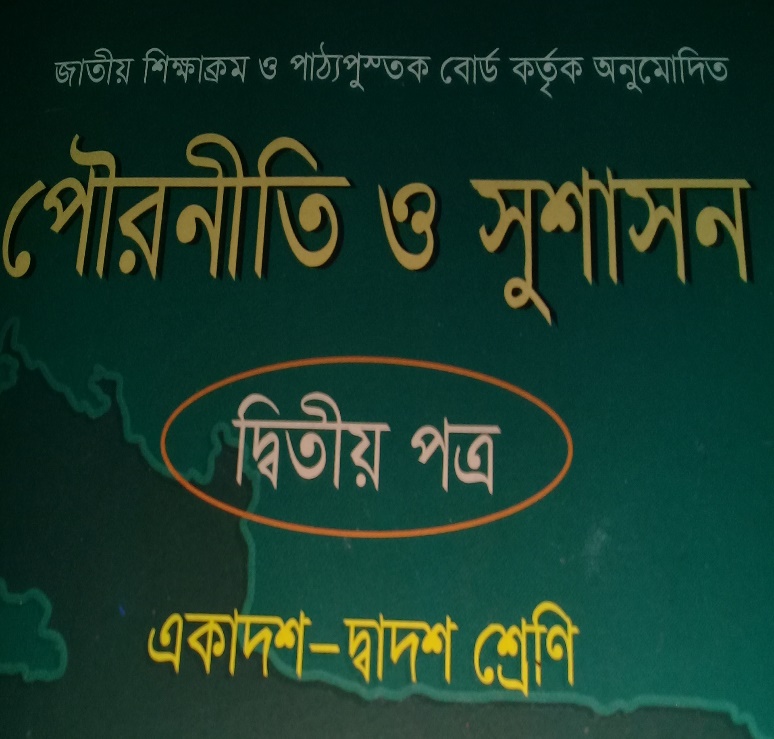 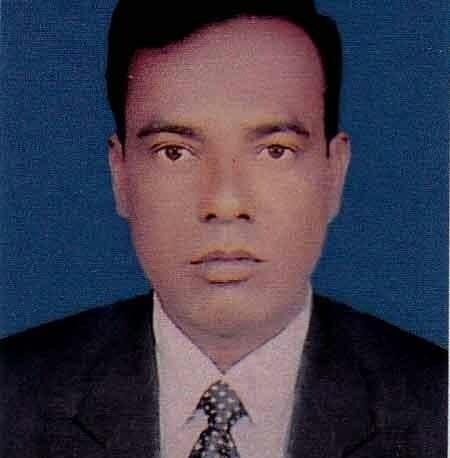 পরিচিতি
মোঃআজহারুল ইসলাম,
সহকারি অধ্যাপক,
জাংগালিয়া ইউনিয়ন উচ্চ মাধ্যমিক বিদ্যালয়,
পাকুন্দিয়া,কিশোরগঞ্জ,
মোবাইল নং ০১৭১২৩৮৯৭৫২
শ্রেণীঃ দ্বাদশ,
বিষয়ঃ-পৌরনীতি ও সু-শাসন,
অধ্যায়ঃ- দ্বিতীয়,
বিষয়ঃ- ভাষা আন্দোলন,১৯৫২,
সময়ঃ- ৫০ মিনিট,
তারিখঃ২৩/০৮/২০১৯
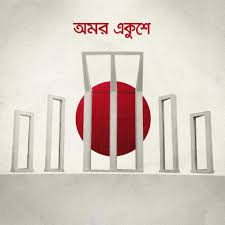 উপরের ছবিগুলির দ্বারা কি বুঝায় ।
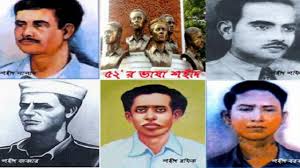 উপরের ছবি দ্বারা আমরা কি বুঝতে পারি?
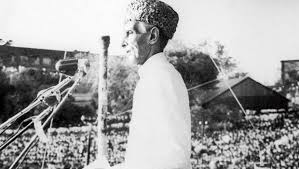 উপরের ছবি দ্বারা কি বুঝতে পারি ?
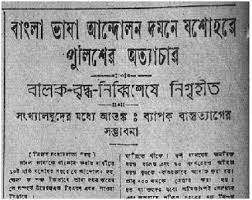 উপরের ছবি দ্বারা কি বুঝতে পারি ?
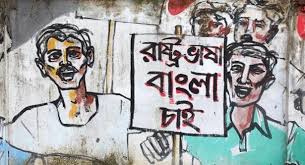 উপরের ছবি দ্বারা আমরা কি বুঝতে পারি ?
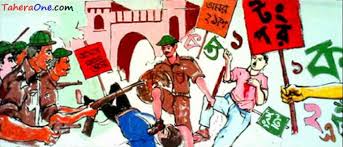 উপরের ছবি দ্বারা আমরা কি বুঝতে পারি ?
১৯৫২ সালের ভাষা আন্দোলনঃ-
উত্তরঃ ১৯৪৭ সালের ১ ডিসেম্বর পাকিস্তানের শিক্ষা সম্মেলনে উর্দুকে পাকিস্তানের রাষ্ট্র ভাষা করার প্রস্তাব গৃহিত হয়। ১৯৪৮ সালের ২৩ ফ্রেরুয়ারী পাকিস্তানের গনপরিষদের প্রথম অধিবেশনে ধীরেন্দ্রনাথ দত্ত প্রস্তাব করেন যে, উর্দু ও ইংরেজীর সাথে বাংলাকে ও গনপরিষদের ভাষা হিসেবে গ্রহন করা হোক। অবশেষে নানা গঠনা প্রবাহের পর ১৯৫২ সালের ২১ ফ্রেরুয়ারী পূর্ব-বাংলার ছাত্রদের আন্দোলনের চাপের মুখে বাংলাকে পূর্ব- বাংলার রাষ্ট্র ভাষা হিসেবে স্বীকার করে ,১৯৬৫ সালের সংবিধানে বাংলাকে পূর্ব-বাংলার রাষ্ট্র ভাষা হিসেবে স্বীকৃতি প্রদান করেন।
ভাষা আন্দোলনের গঠনা প্রবাহঃ-
ভাষা আন্দোলনের গুরুত্বঃ-
শিখন ফলঃ-
এই পাঠের শেষে ,
ভাষা আন্দোলন কি তা বলতে পারবে,
ভাষা আন্দোলনের ঘটনা সমূহ ব্যাখ্যা করতে পারবে,
ভাষা আন্দোলনের গুরুত্ব কি তা মূল্যায়ন করতে পারবে।
মূল পাঠঃ-
আজকের পাঠের বিষয় সমূহ।
ভাষা আন্দোলন কি, ভাষা আন্দোলনের ঘটনা প্রভাহ, ভাষা আন্দোলনের গুরুত্ব।
দলীয় কাজঃ-
ক দলঃ ভাষা আন্দোলন বলতে কি বুঝ?
খ দলঃভাষা আন্দোলনের গুরুত্ব মূল্যায়ন কর?
৩মিনিটে উত্তর দাও।
একক কাজঃ-
১৯৫২ সালের ভাষা আন্দোলনের গুরুত্ব সমূহ কি কি ?
 ৫ মিনিটের মধ্যে সবাই মিলে উত্তর দাও ?
জোড়ায় কাজঃ-
১৯৫২ সালের ভাষা আন্দোলনের গঠনা প্রবাহ কি কি ?
 ৫ মিনিটের মধ্যে ৩ টি দলে বিভক্ত হয়ে উত্তর দাও ?
মূল্যায়নঃ-
ভাষা আন্দোলন কত সালে হয়েছিল ?
ভাষা আন্দোলন বলতে কি বুঝ ?
সর্বদলীয় রাষ্ট্র ভাষা সংগ্রাম পরিষদ কত সালে গঠিত হয় ?
বাংলা ভাষাকে রাষ্ট্রভাষা হিসেবে স্বীকৃতি দেয় কত সালে ?
বাড়ি কাজঃ-
আমাদের জীবনে ভাষা আন্দোলনে কি প্রভাব বিস্তার করে, তা লিখে জমা দিবা।
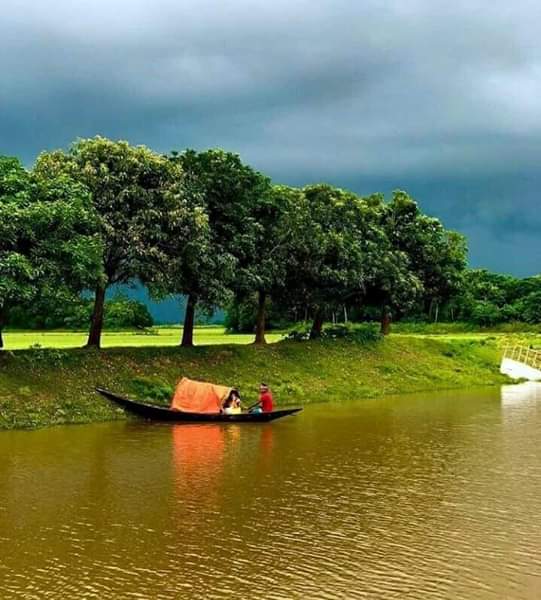 সবাইকে ধন্যবাদ